Aquarist Daily Log
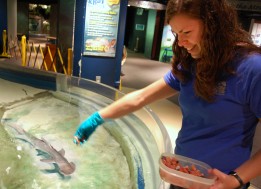 Recording all you do all day!
Creating the ADL Template
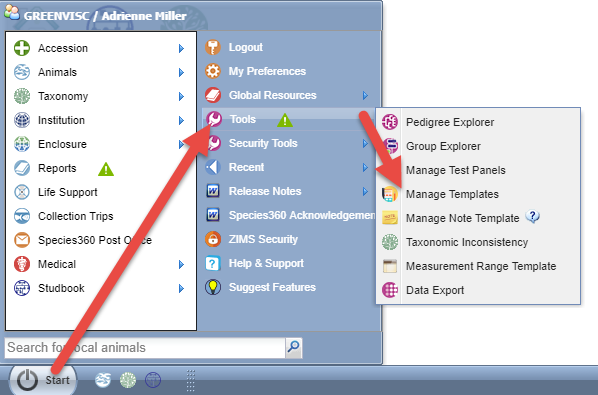 To save you time you can create
an Aquarist Daily Log to help you
remember all the environmental
and water quality measurements, 
enclosure feedings and more that 
you need to capture during your 
day in one easy to use screen. 
To create a template for this log go 
to Start > Tools > Manage Templates. 
Or you can access it from the Enclosure 
module > Batch Measurements.
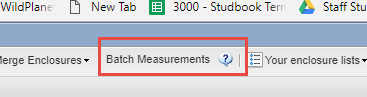 Creating the ADL Template
Either approach will open the Manage Template screen. Highlight the Aquarist Daily Log and select the Add New icon.
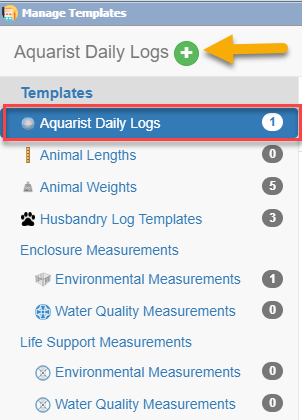 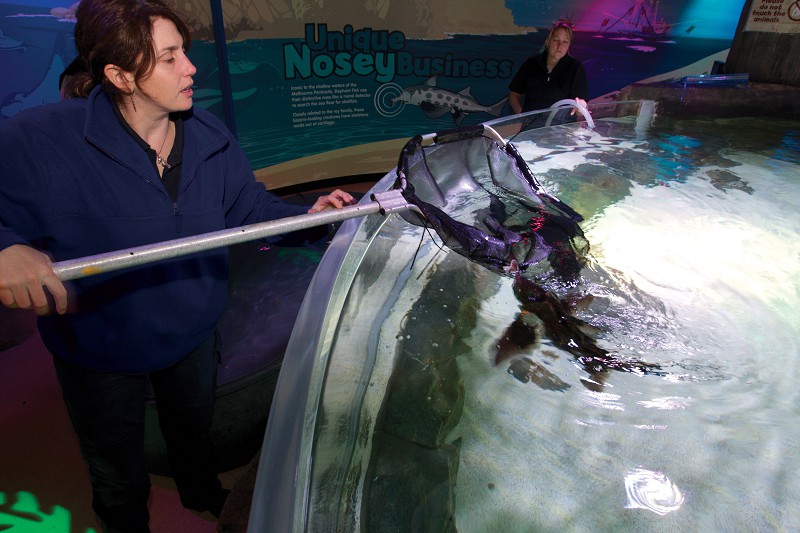 Creating the ADL Template
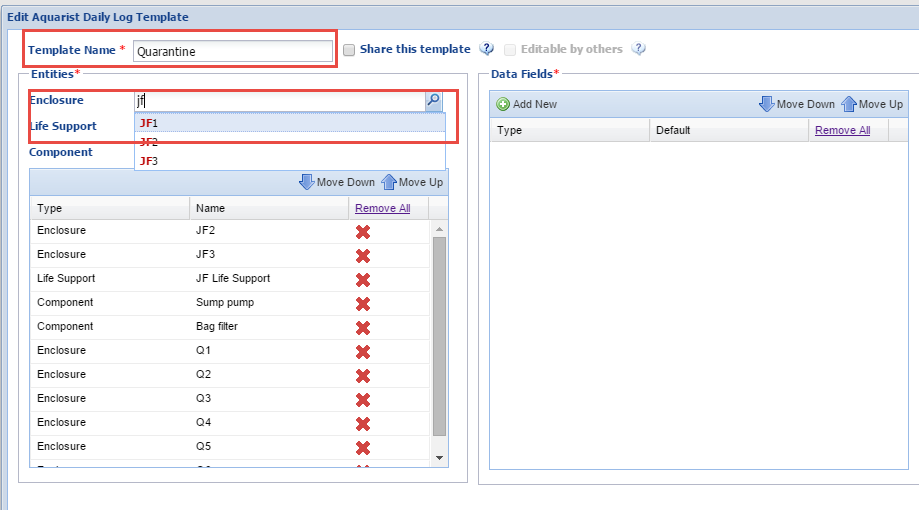 Create a unique name and select 
what Enclosures, Life Supports or 
Components that you will be 
gathering data on during your day. 
If you want others to be able to use 
the template check the Share This 
Template box. Checking this will 
activate the Editable by Others box 
should you want other staff to be 
able to edit the Template.
Creating the ADL Template
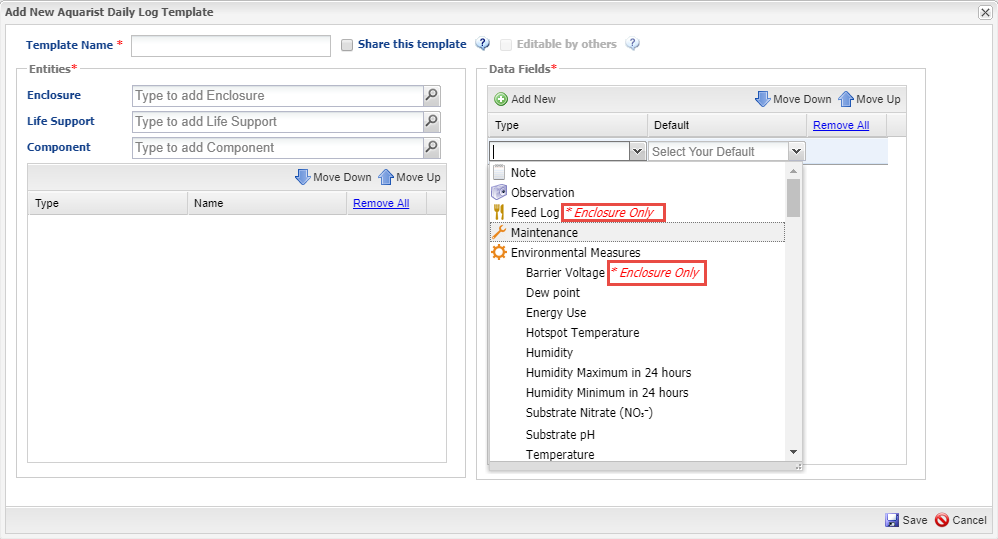 You will then select the Data Fields
you want included in the template.
Commonly selected fields are Notes & 
Observations, Measurements, Feed
Logs and Maintenance. Any data fields 
that are specific to an entity will be 
noted in red. Here Feed Log and Barrier 
Voltage can be applied only to Enclosures.
Creating the ADL Template
For any measurements you will
need to select your default
Units of Measure.
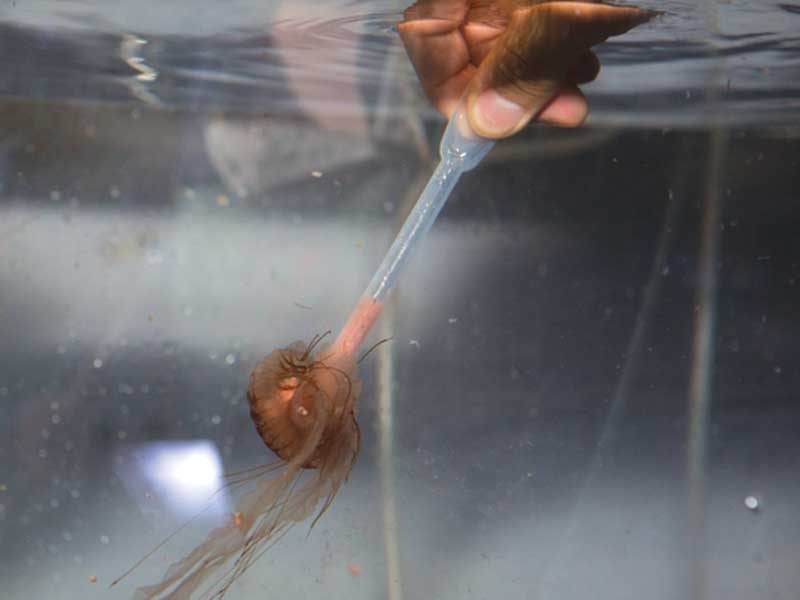 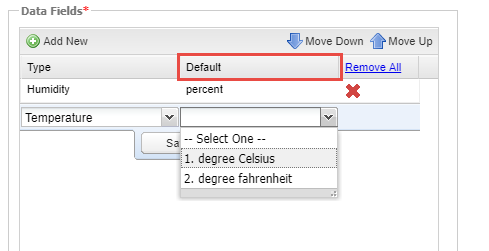 Aquarist Daily Log
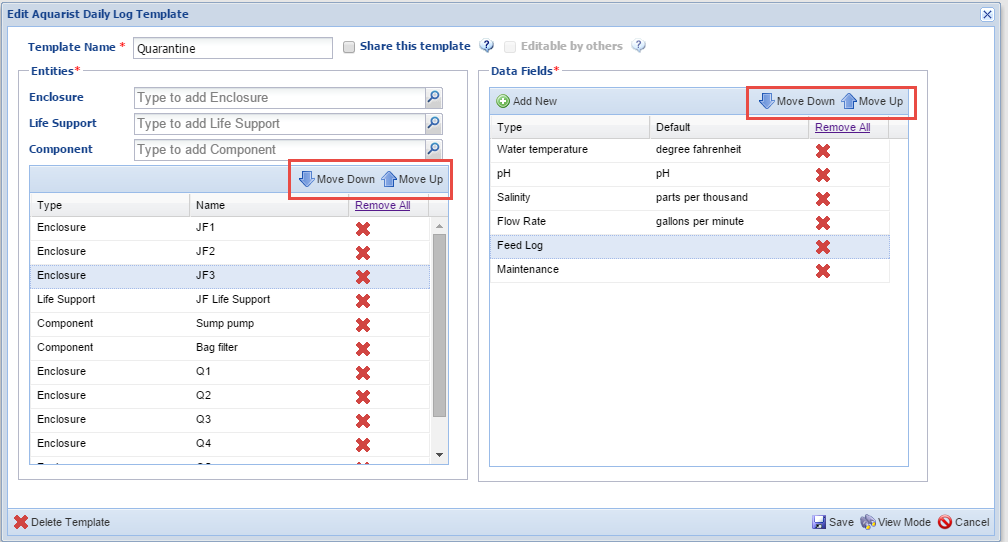 Using the Move Down and Move Up arrows in both Entities and 
Data Fields you can arrange the sequence as desired so that the 
template works for you as you move from tank to tank.
Take measurements using the log
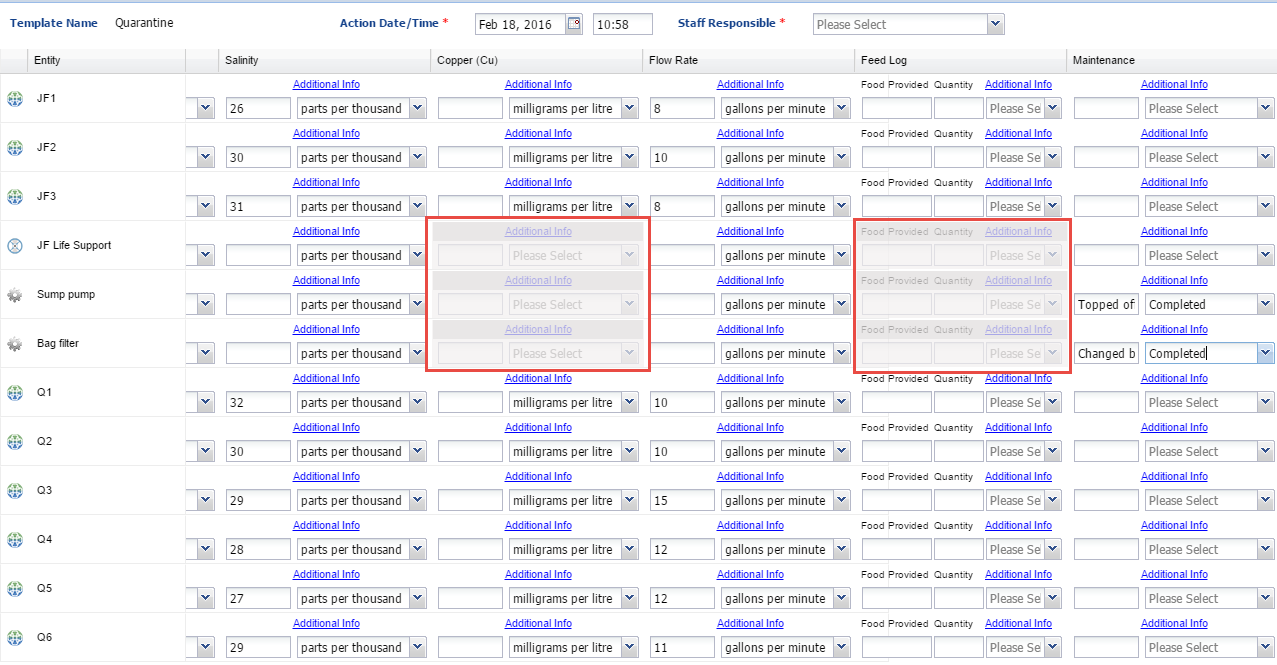 To use the Aquarist Daily Log go into Manage Templates, highlight the ADL and select the desired template from the list. Any Data Fields that are not appropriate for an Entity will be greyed out and not editable. Record your measurements or actions as appropriate.
Take measurements using the log
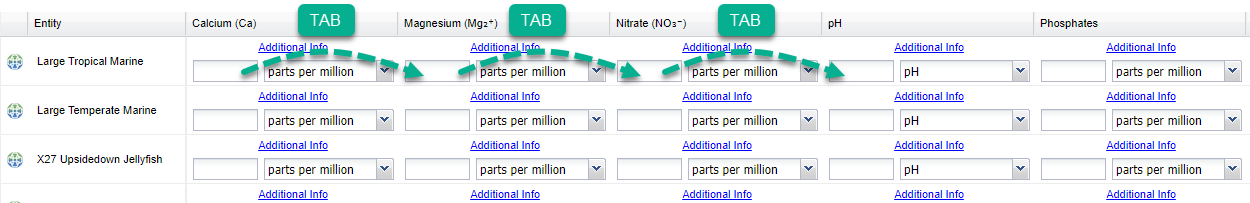 Move through your data entry quickly by using the TAB button to jump to the next data entry field. 
When you press TAB, the template will automatically skip the ‘default unit of measure’ box, and will jump straight to the next data entry field.
Save the draft
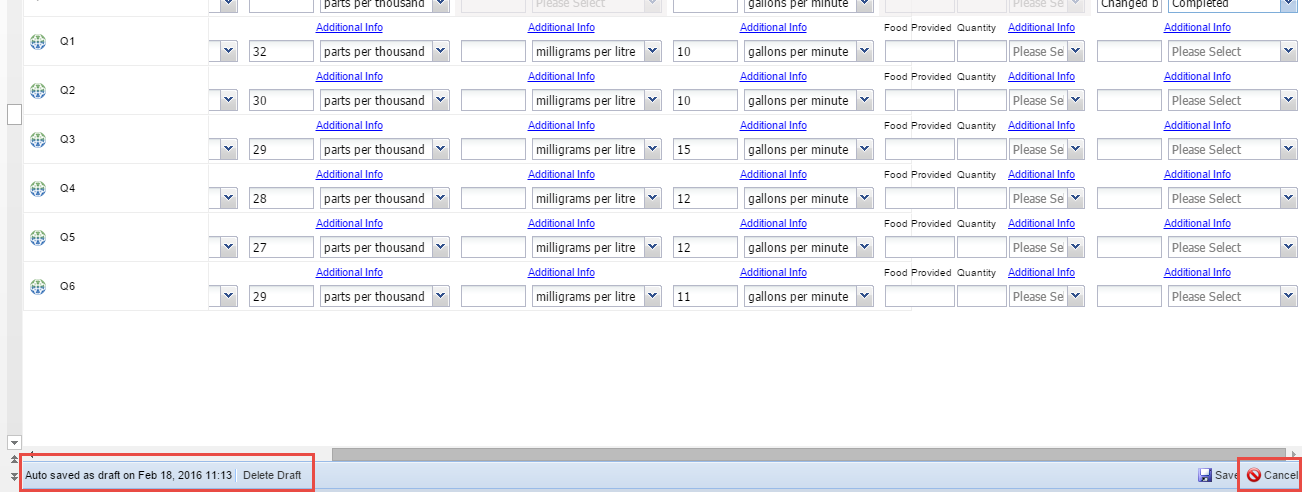 Because you have more to add to the template as you go about your day you do not
want to Save it yet. The template auto saves every 60 seconds. You can save it as a
Draft by selecting Cancel instead of Save. You will be asked if you want to save your
work as a Draft.
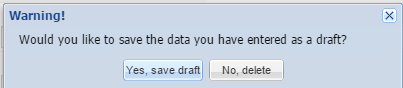 Finding Drafts
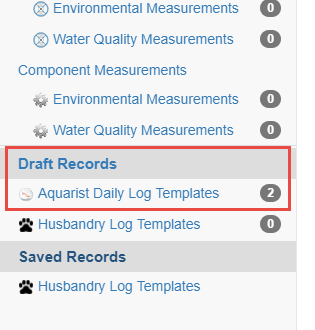 Drafts are found at the bottom of
the Manage Templates screen.
Open the template you want to
complete, record your data and
select Save. The information
recorded will go directly into the
record of the entities you
selected.
Aquarist Daily Logs
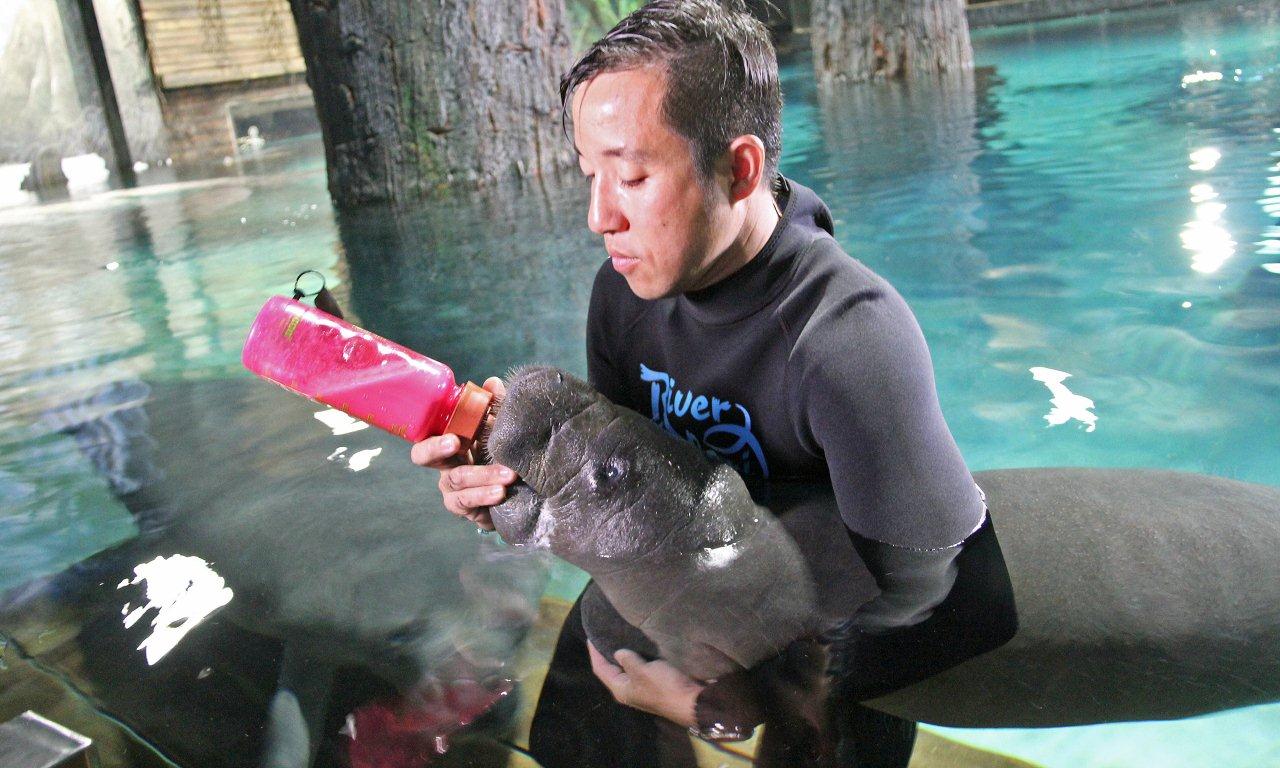 Making your day easier!